This is my Christmas presentation
Hello! I am Rudolf
I’ve come a long way to bring you this presentation.
Meu natal ideal
A perfect christmas day for me, starts with some delicious breakfast, with fruits and candys.
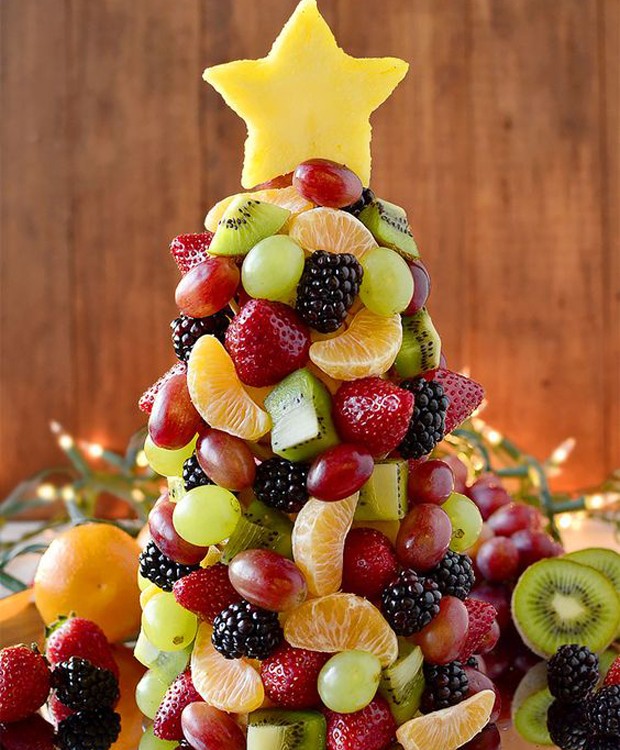 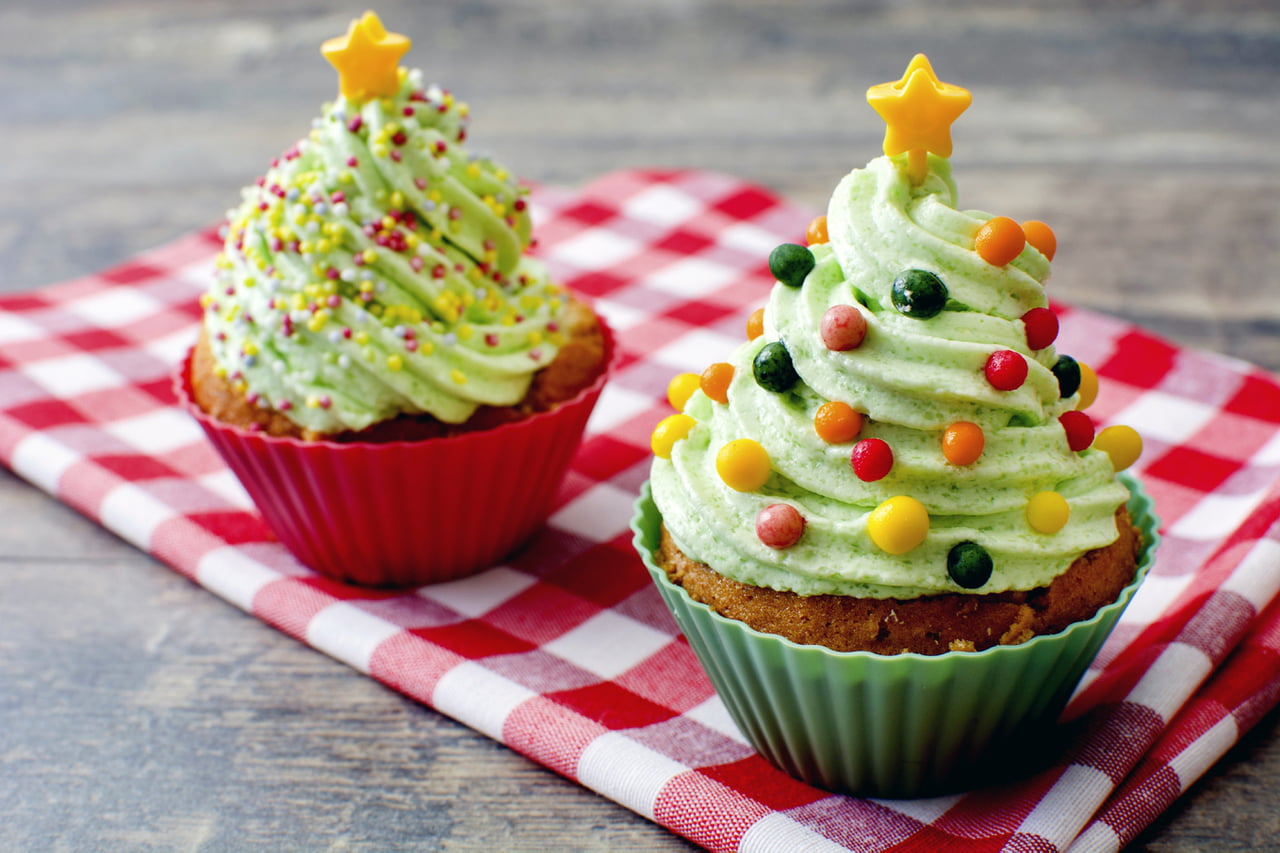 .
Then, When all the Family come for lunch, the christmas spirit apears and everyone become happy .
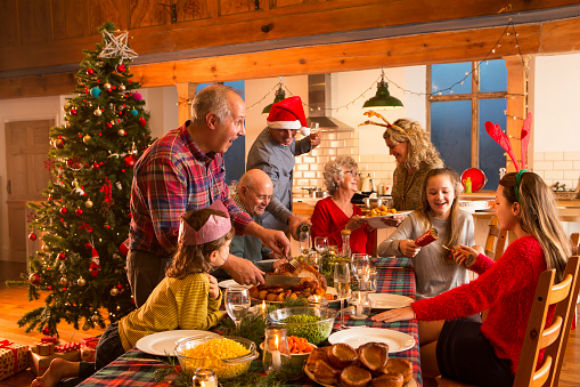 we all enjoy the day together,with hugs, kisses, gifts and Jesus.
Merry Christmas
and a Happy New Year!